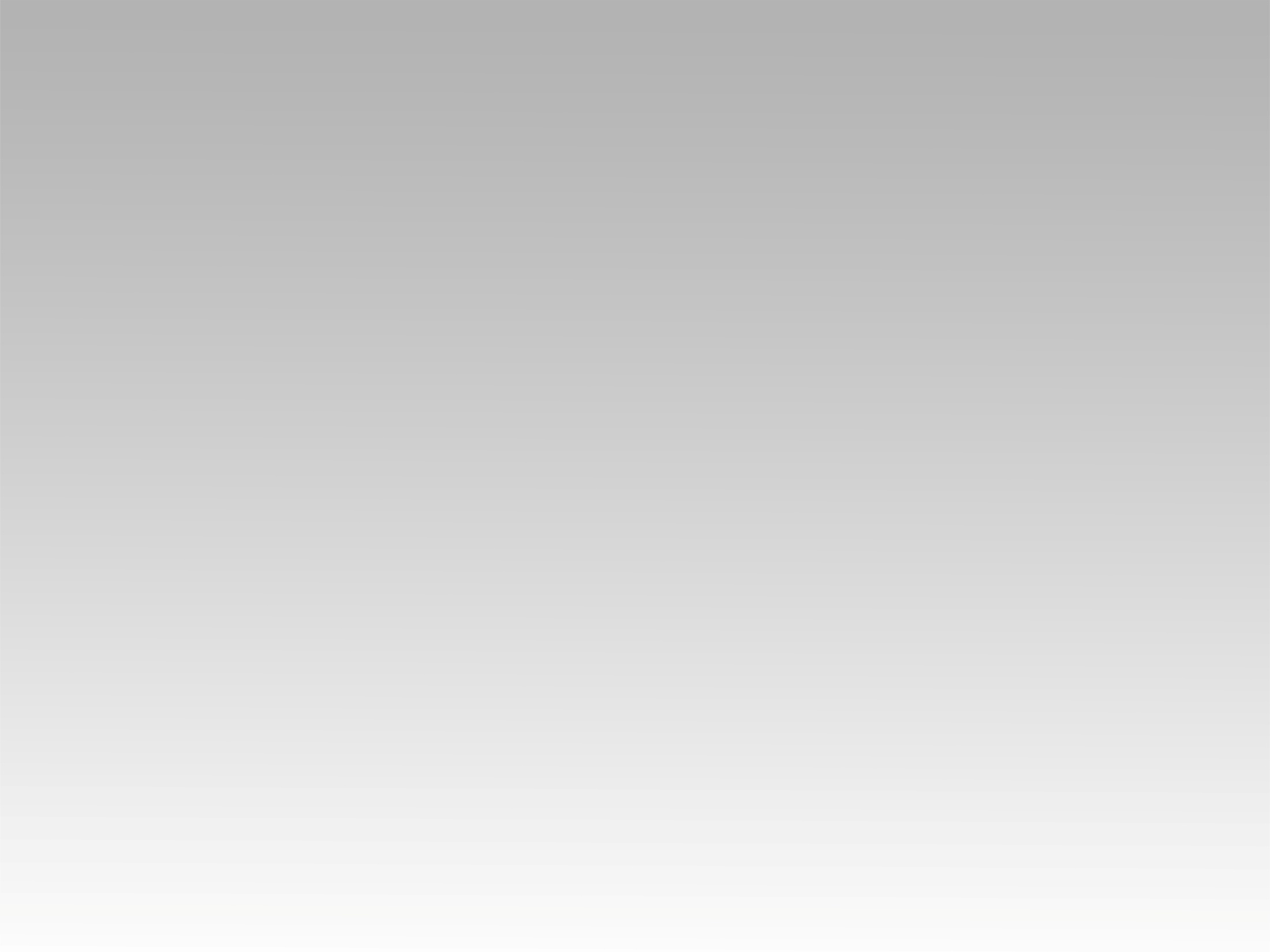 تـرنيــمة
يا محبوب ما تخاف شىء
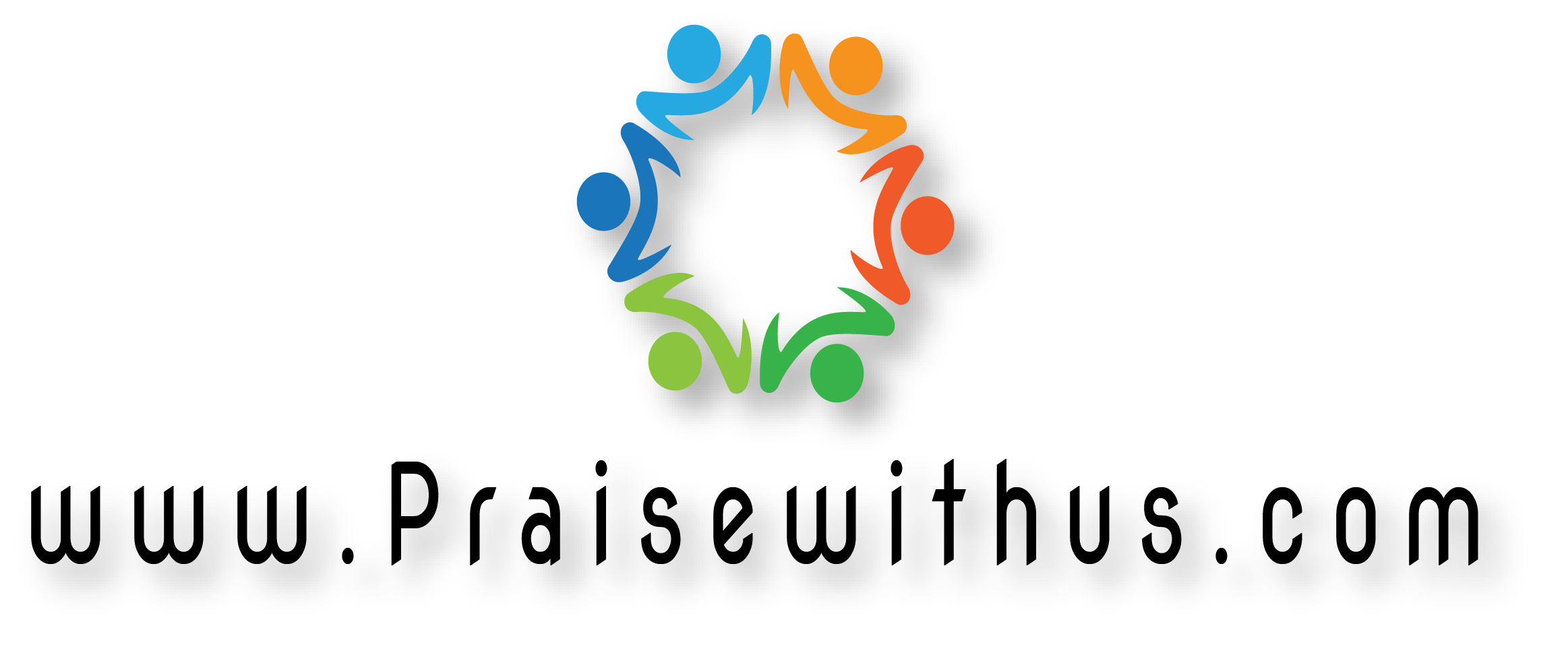 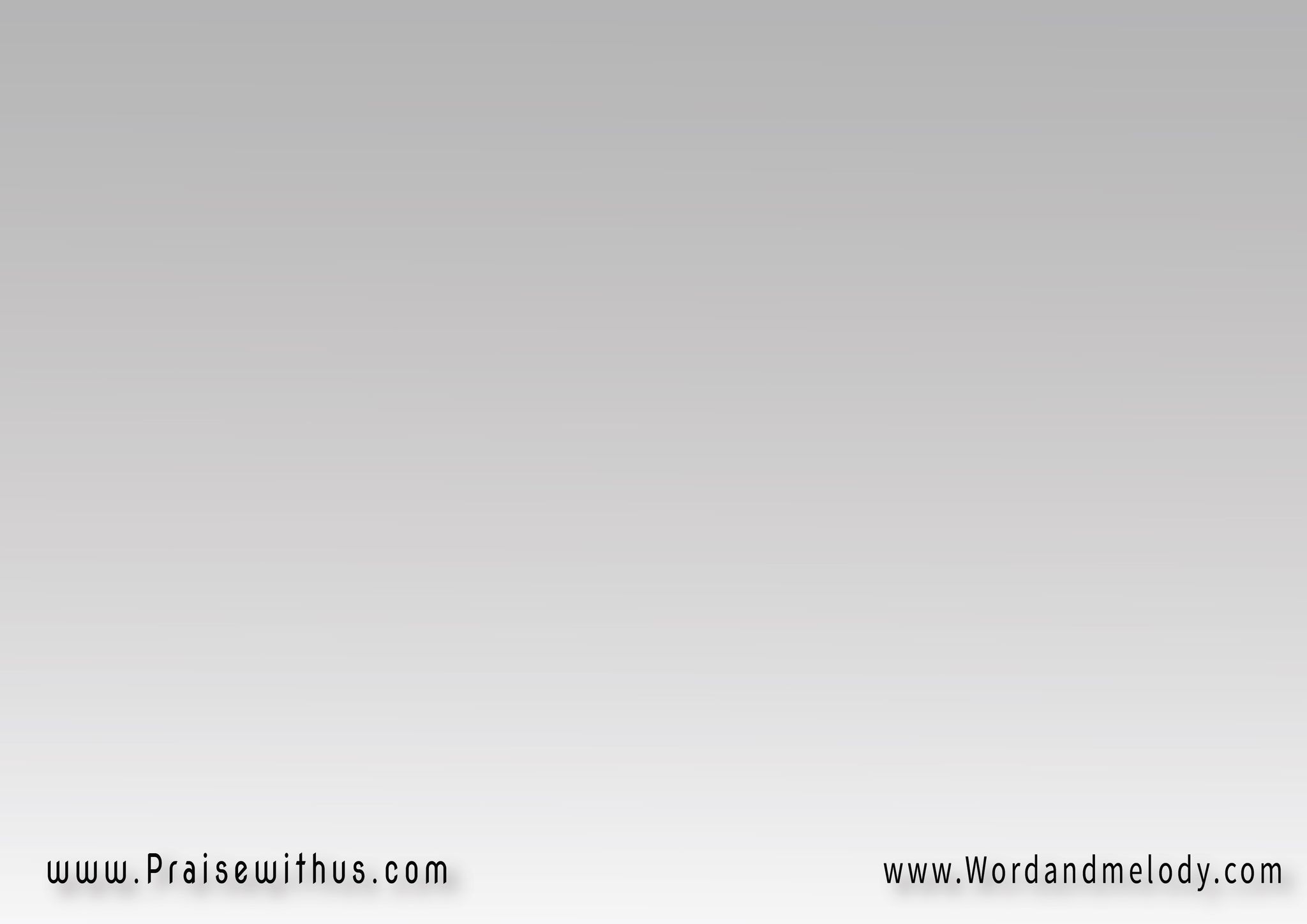 القرار:
يا محبوب ما تخاف شئ 
يا محبوبة لا تخــــافين
ربــك هو المـــــــاشي    
  بك فوق راس الشياطين
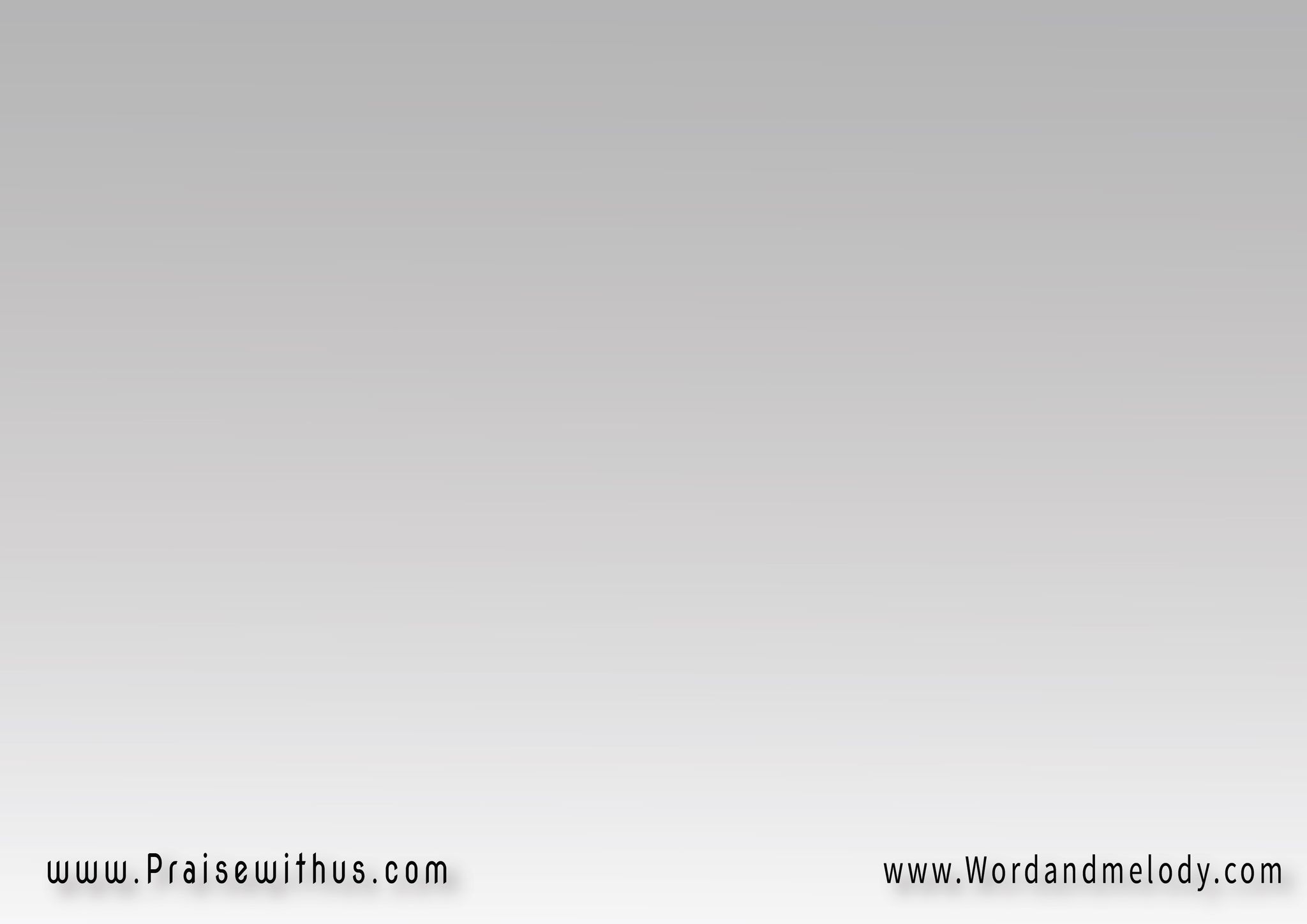 1- 
أبطل عز الموت كــــــيّ      
ترفع راسك يا مســـكين
قــدوس الـحـي القــوي   
عليّ صوتك قل : “آمين”
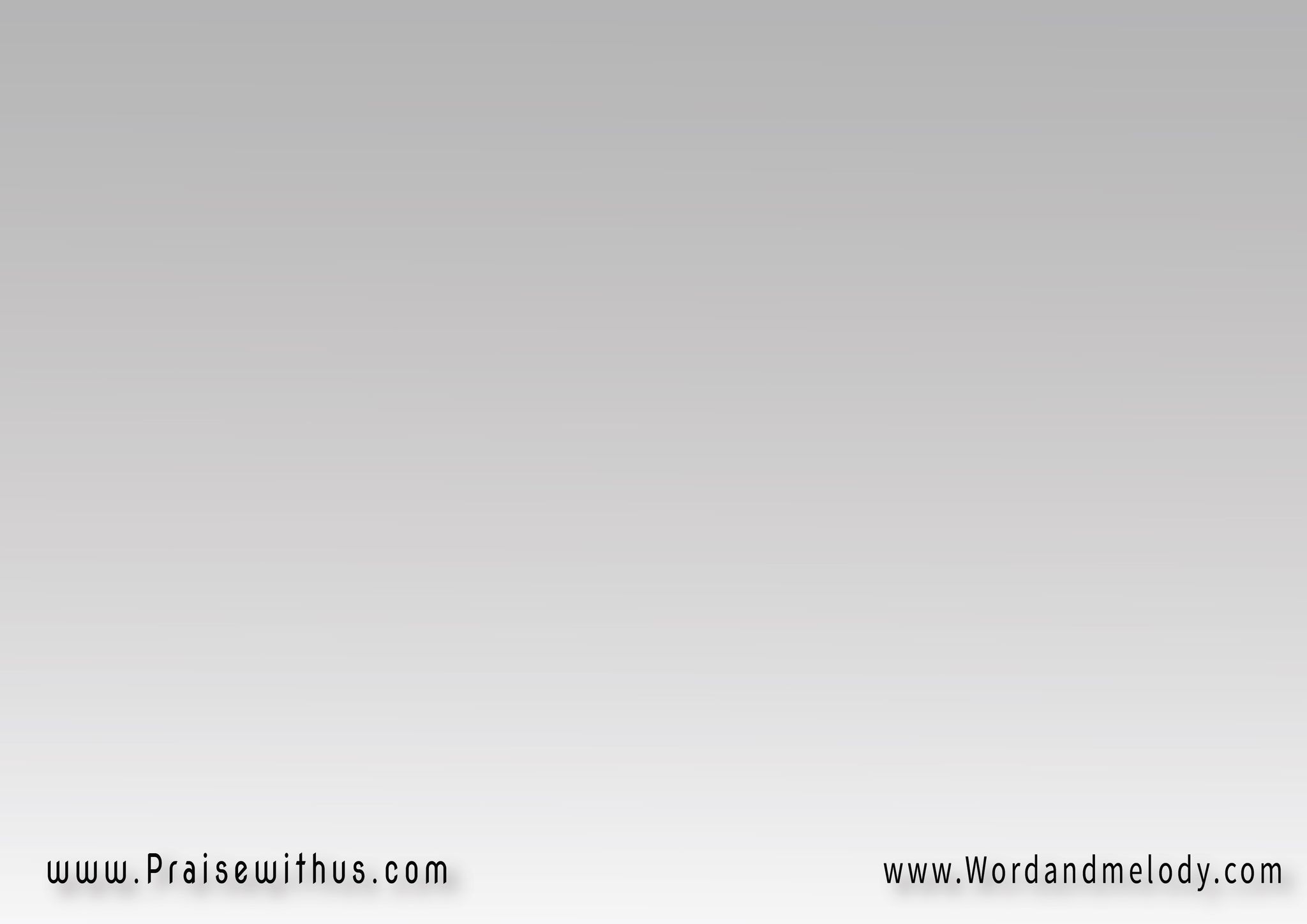 القرار:
يا محبوب ما تخاف شئ 
يا محبوبة لا تخــــافين
ربــك هو المـــــــاشي    
  بك فوق راس الشياطين
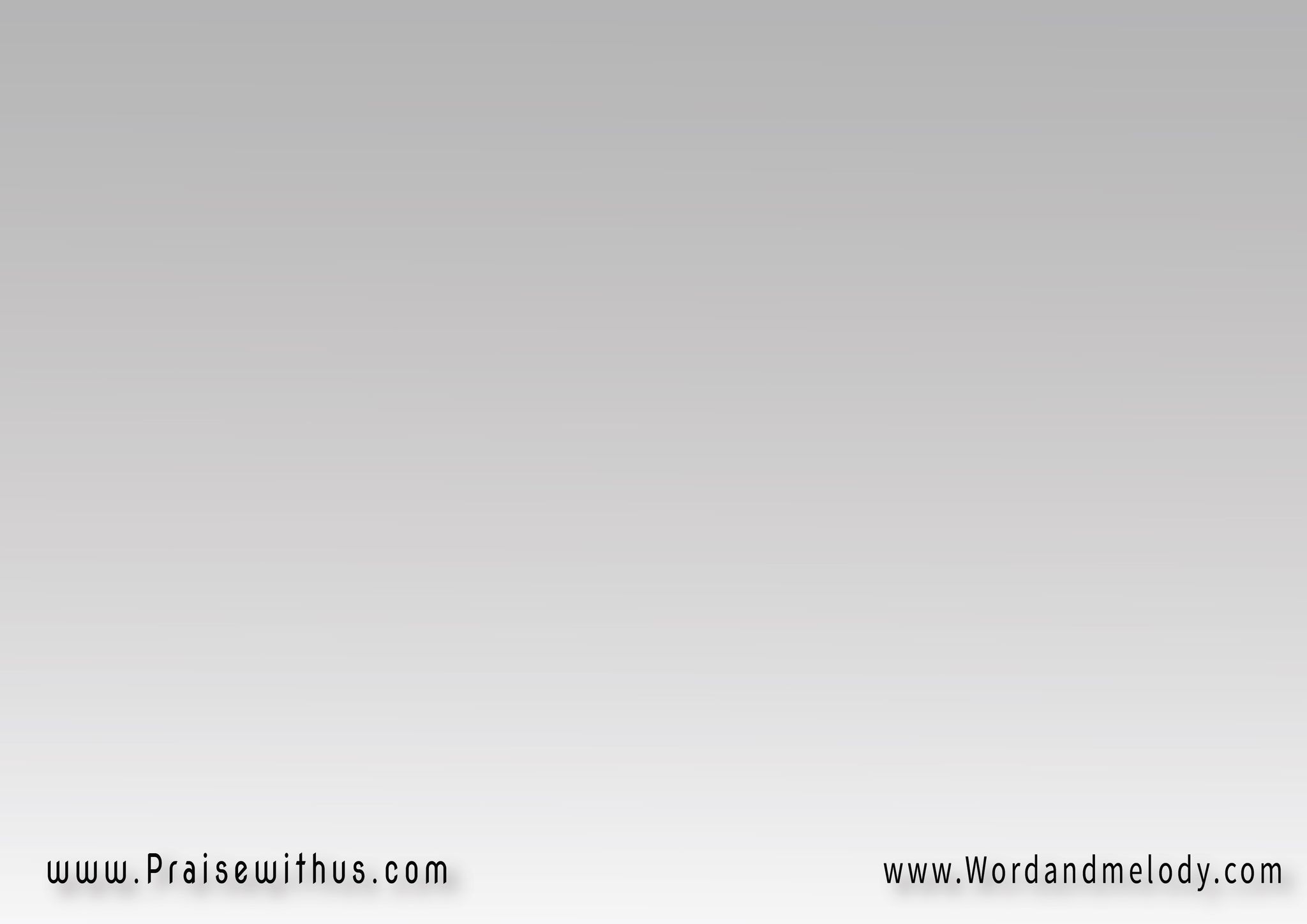 2- 
افرح بالحـــــــي الأبدي   
قل للموت مفتاحك فين؟! 
غلبك وكسر شوكتك ليّ    
والهاوية تحت القدمين !!
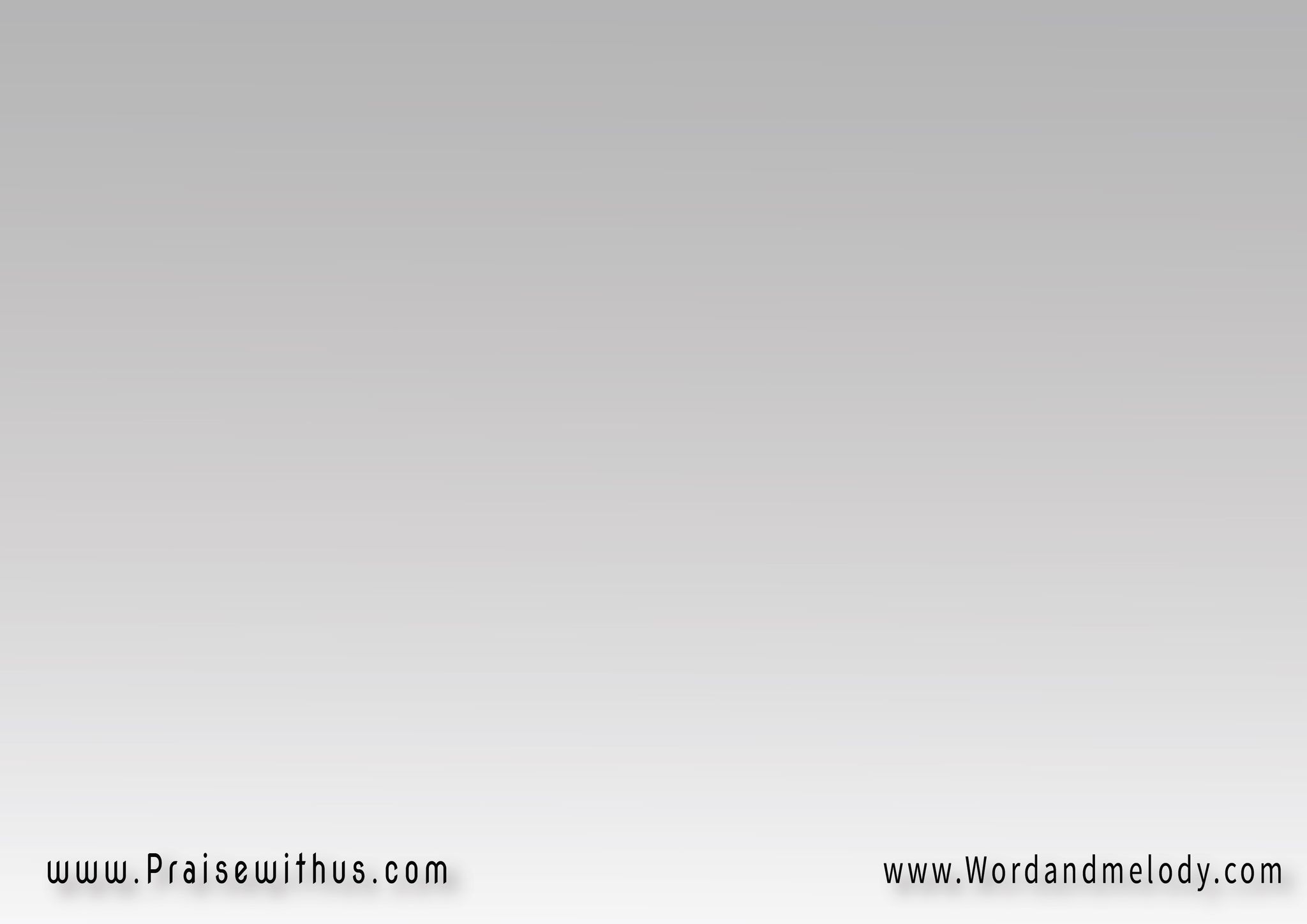 القرار:
يا محبوب ما تخاف شئ 
يا محبوبة لا تخــــافين
ربــك هو المـــــــاشي    
  بك فوق راس الشياطين
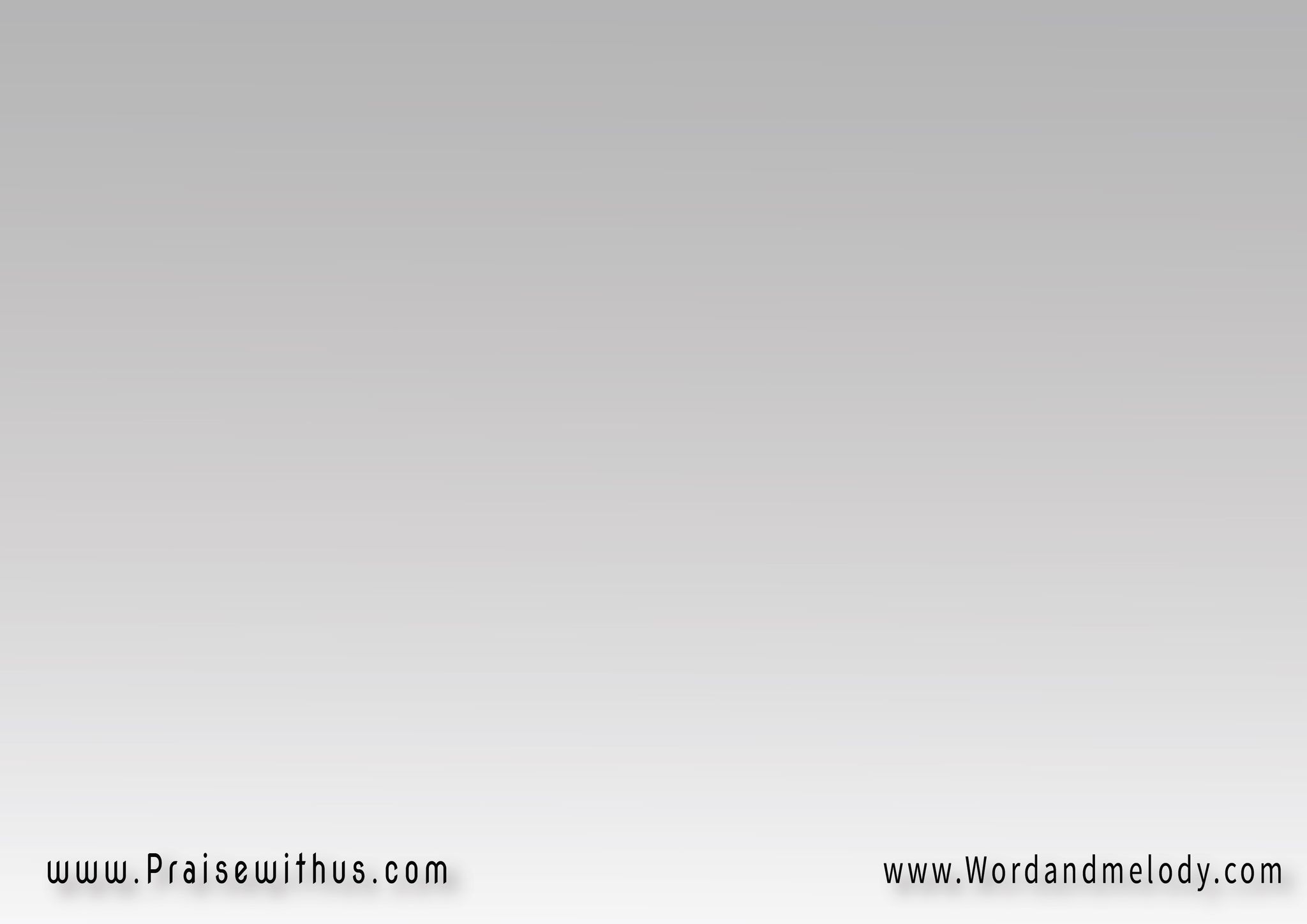 3- 
عشـــــنا عبيد للخطية
علشان م الموت مرعوبين
بالمــوت أباد القـــــــــوي  
وحـرر كل المأســــــورين
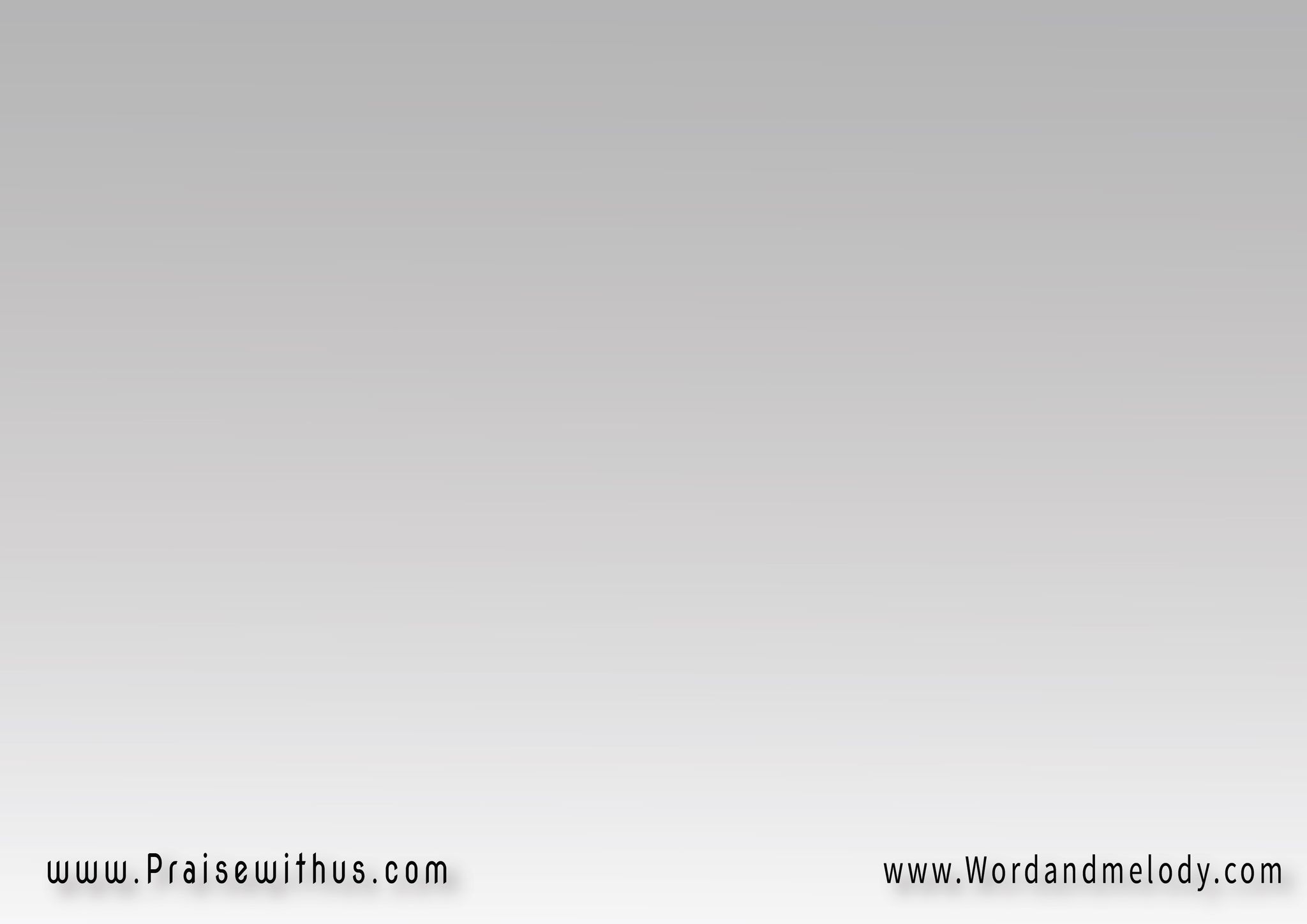 القرار:
يا محبوب ما تخاف شئ 
يا محبوبة لا تخــــافين
ربــك هو المـــــــاشي    
  بك فوق راس الشياطين
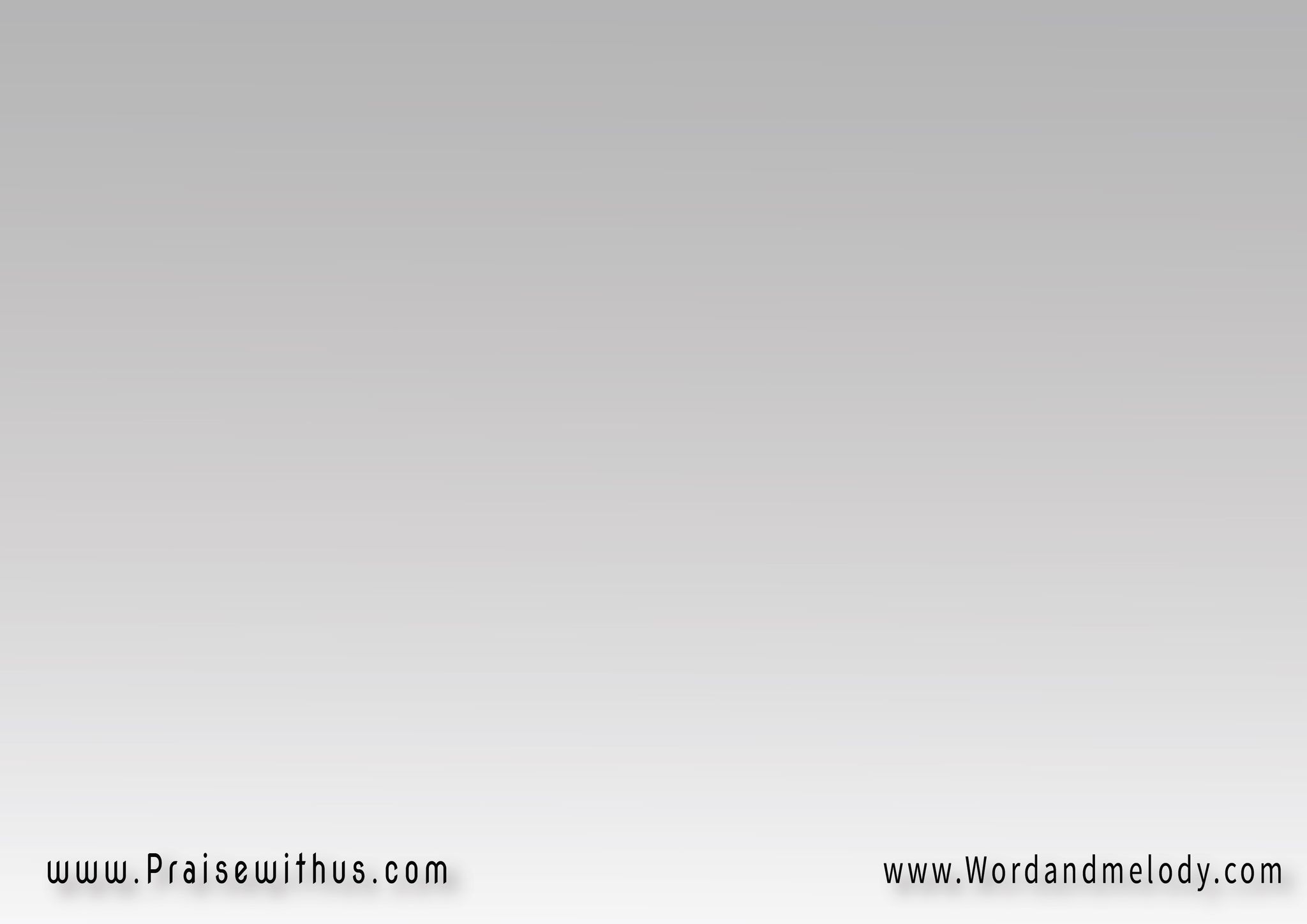 4- 
اسكن في ستر العلي
وانشد ويا المتكلين
ماذا يصنع إنسان بي ؟   
هـو الملجأ والمعين
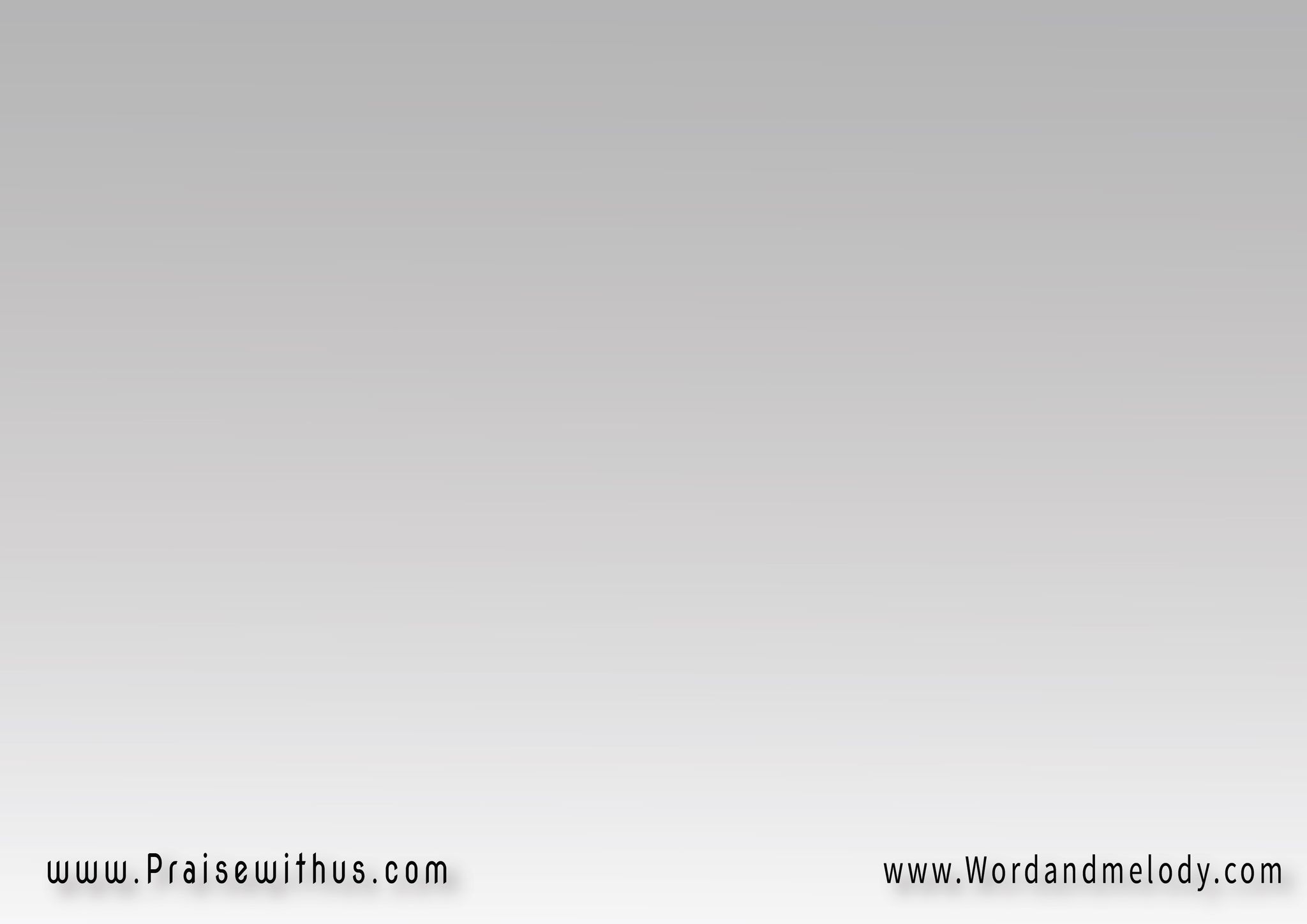 القرار:
يا محبوب ما تخاف شئ 
يا محبوبة لا تخــــافين
ربــك هو المـــــــاشي    
  بك فوق راس الشياطين
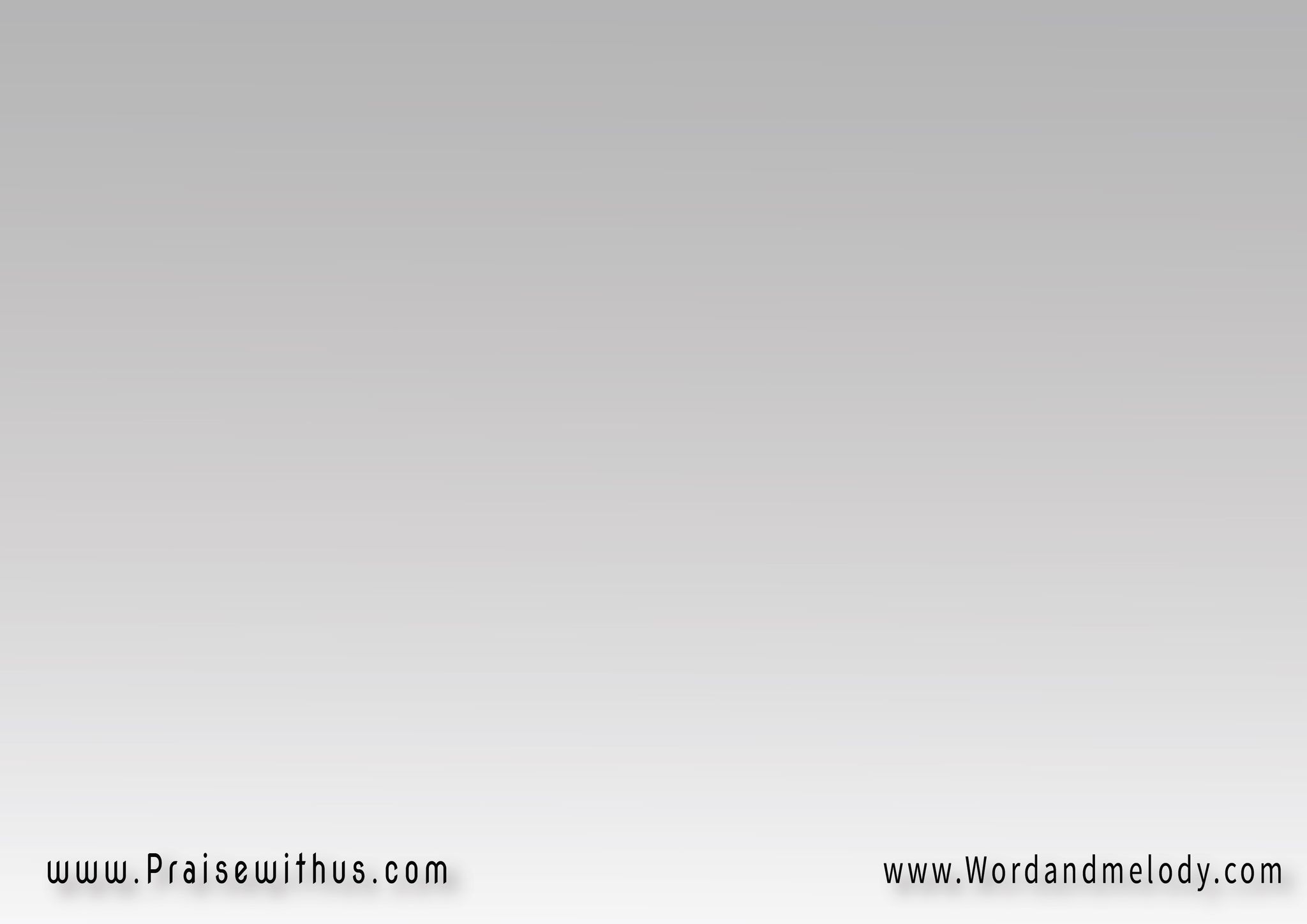 5- 
انفض خوف الأعادي   
وارفع رايـة الغالـبين
اسم الرب يسوع الحي  
إلـى أبد الآبديـــن
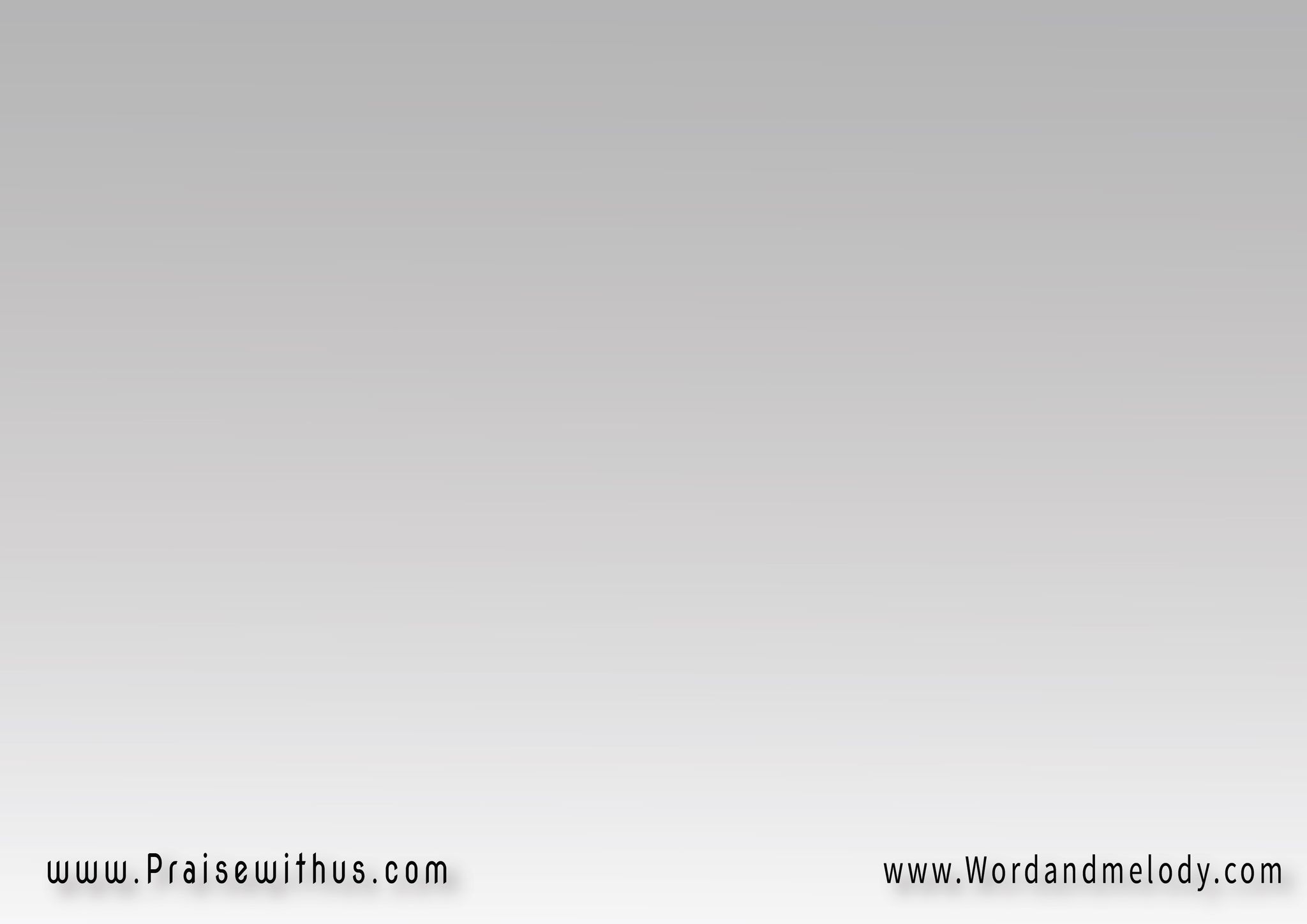 القرار:
يا محبوب ما تخاف شئ 
يا محبوبة لا تخــــافين
ربــك هو المـــــــاشي    
  بك فوق راس الشياطين
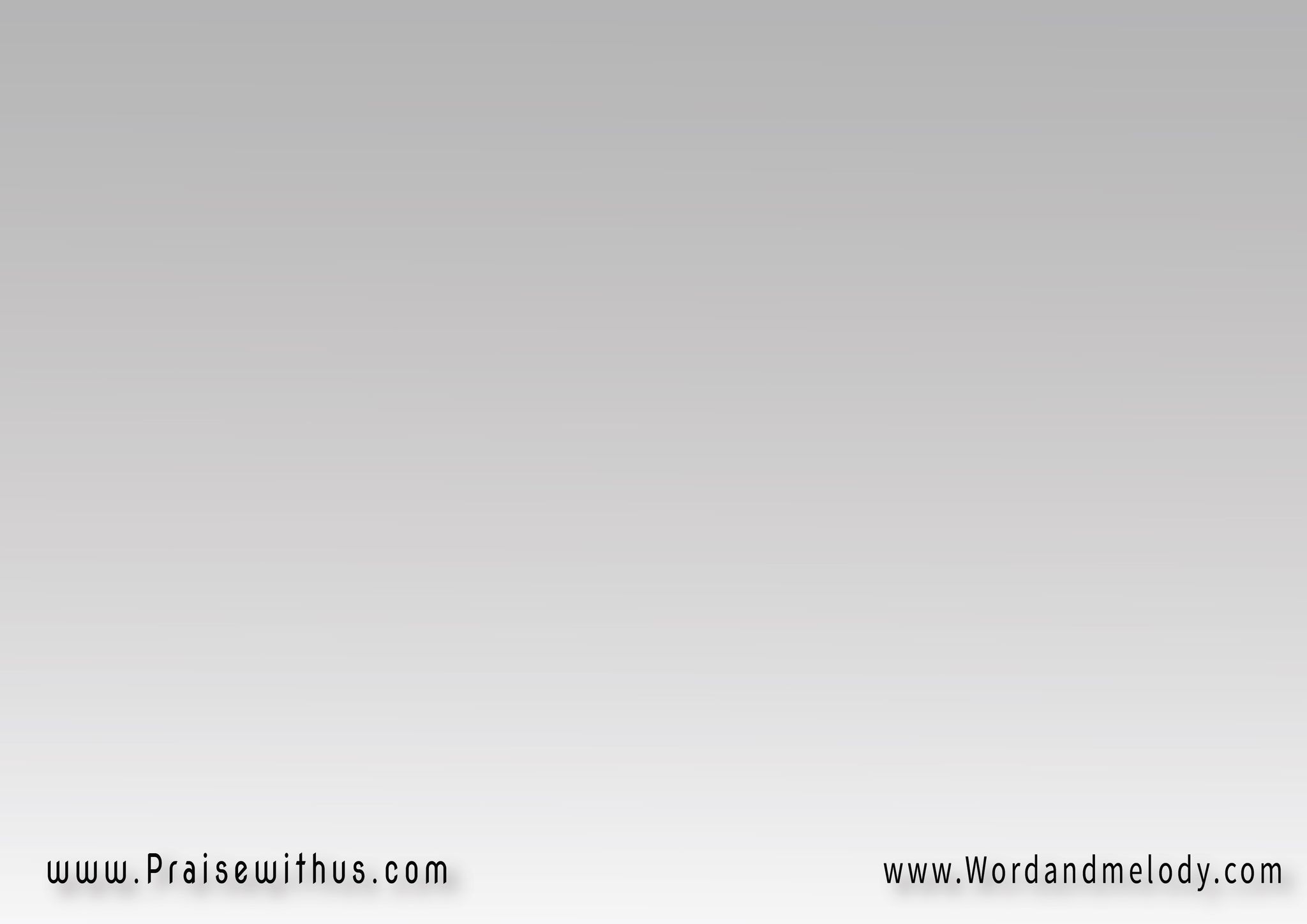 6- 
وان عيَّرَك العَتيِّ
قل له بسلاح اليقين
محبوس اليوم في يدي  
لا سلطان لك ع البنين
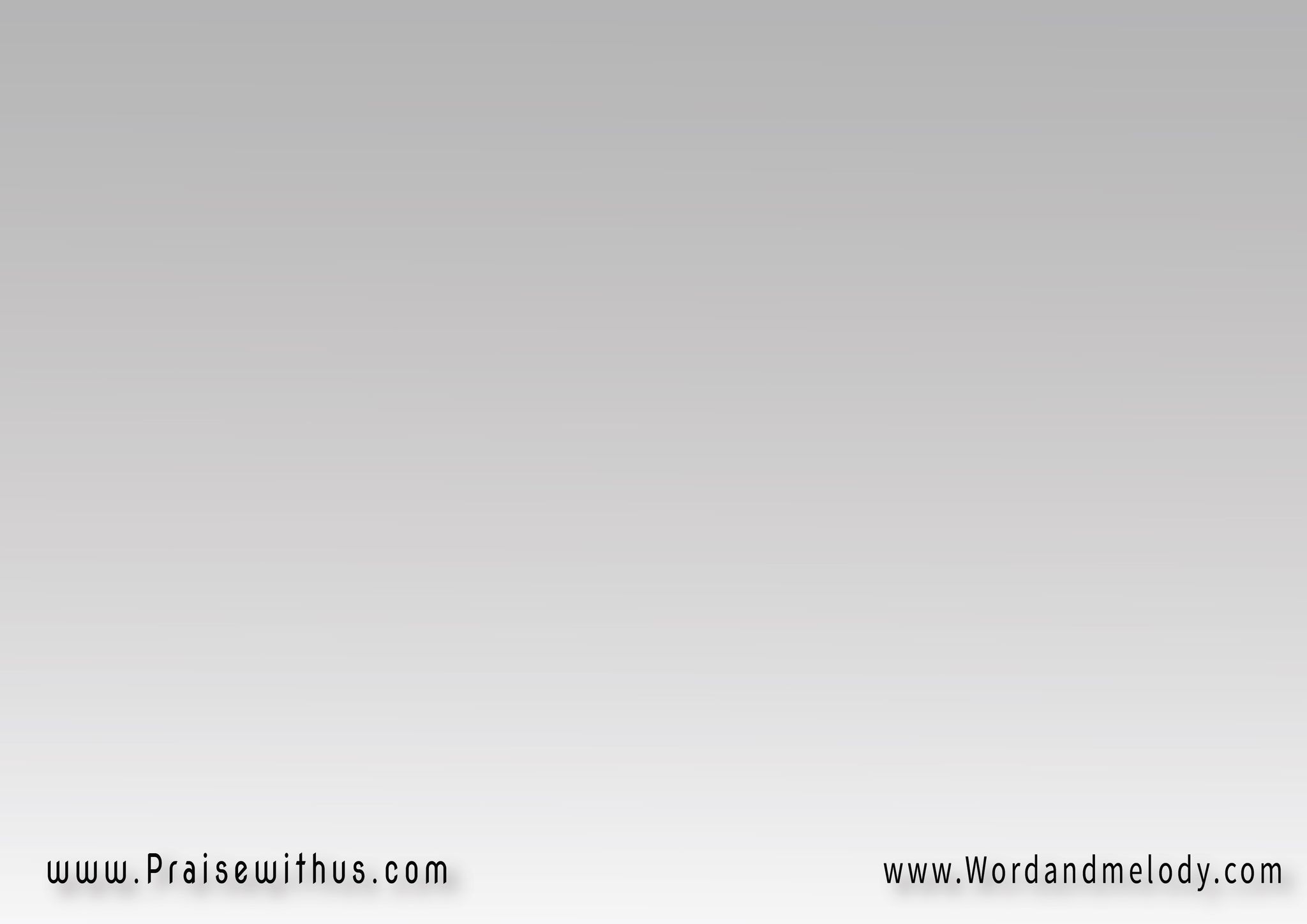 القرار:
يا محبوب ما تخاف شئ 
يا محبوبة لا تخــــافين
ربــك هو المـــــــاشي    
  بك فوق راس الشياطين
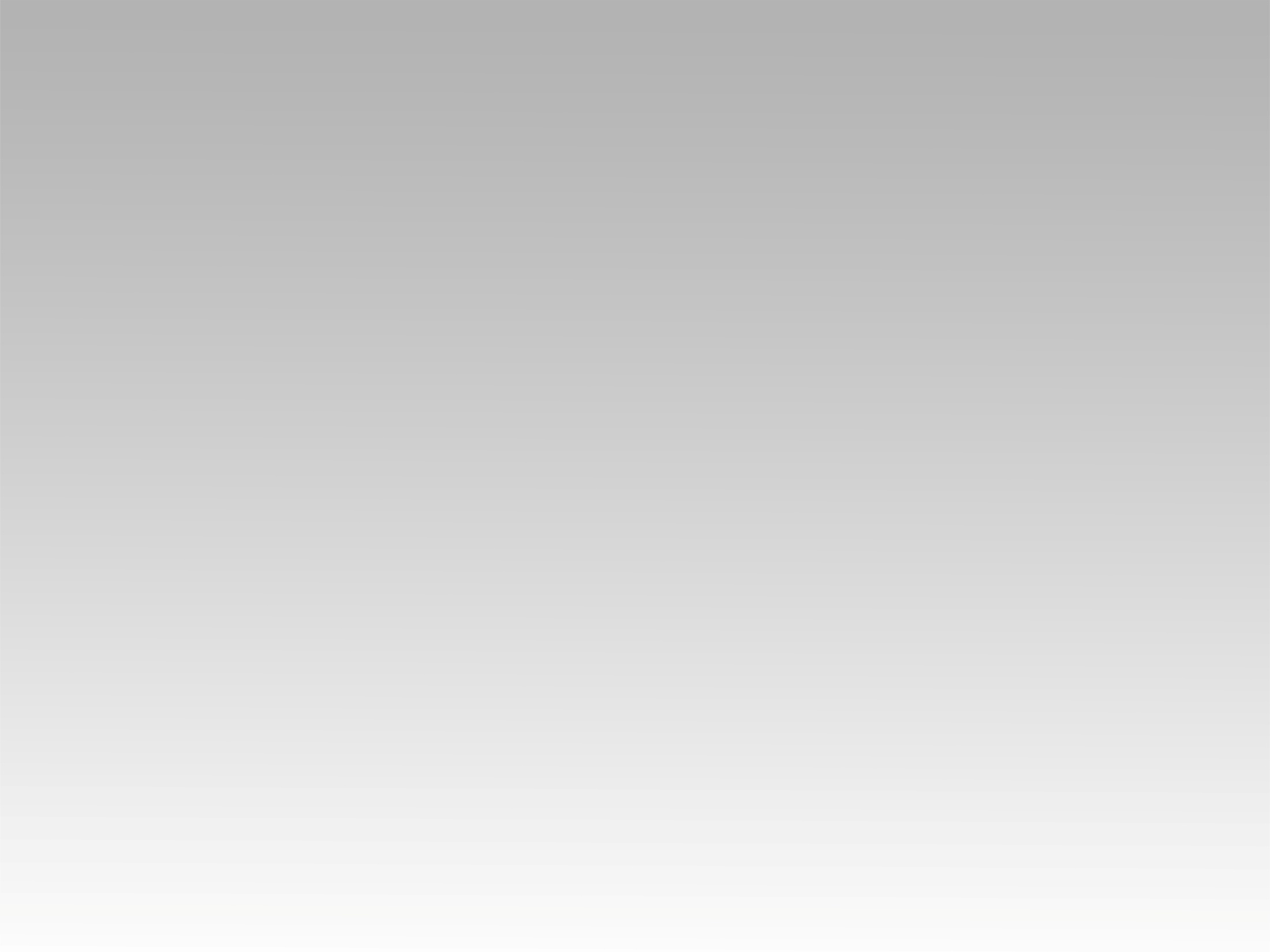 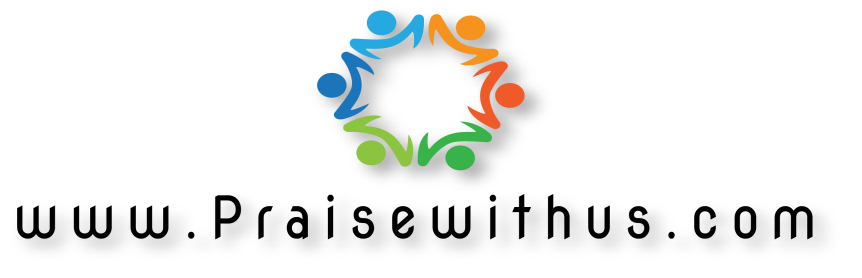